Workmigration
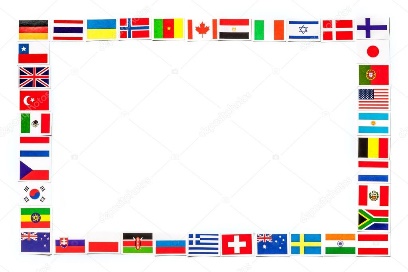 New Home
Erasmus Project 2017
Alexandra P. , Dilara M.
When did our parents arrive in Germany?
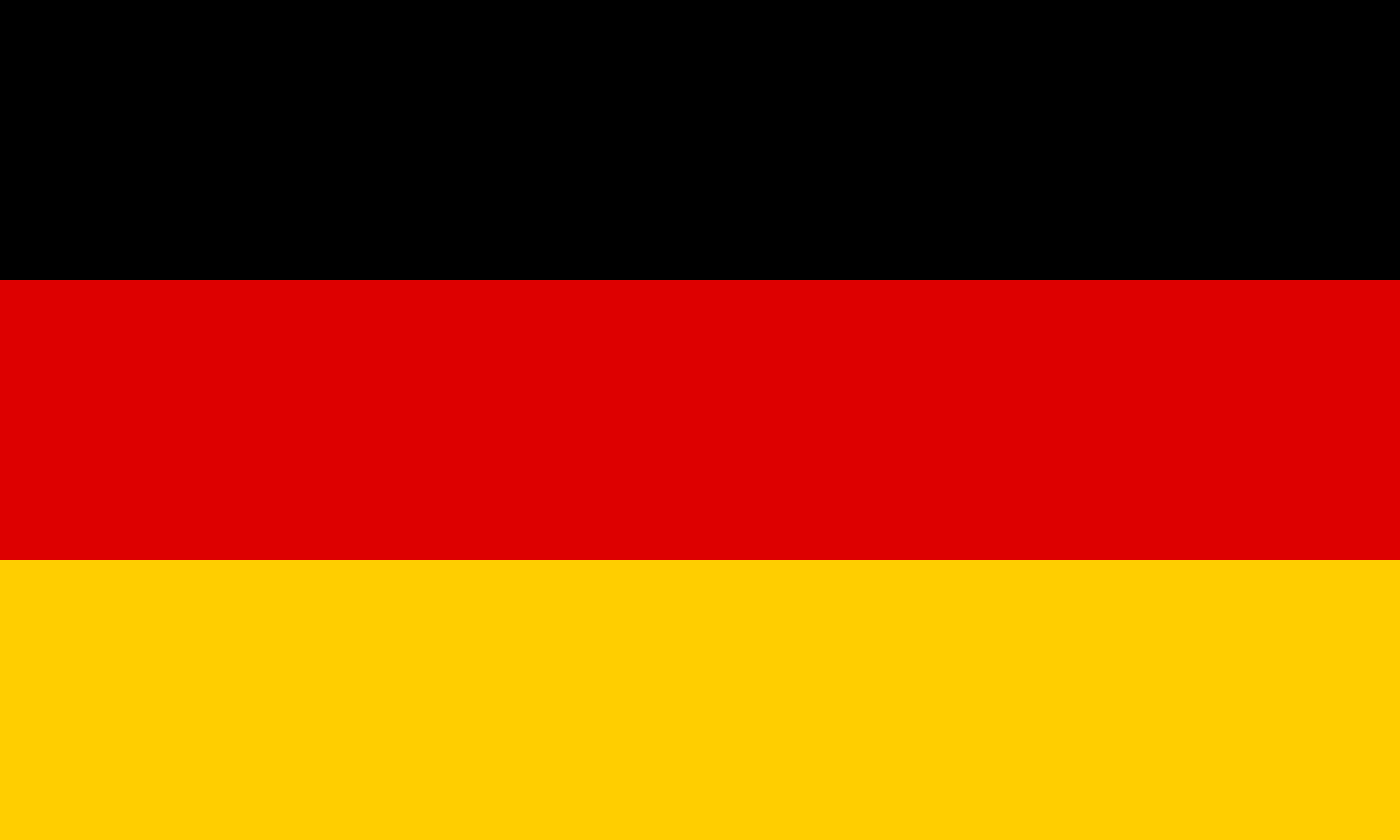 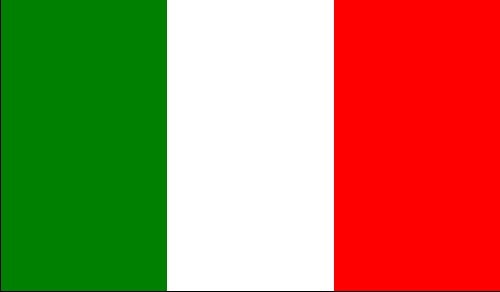 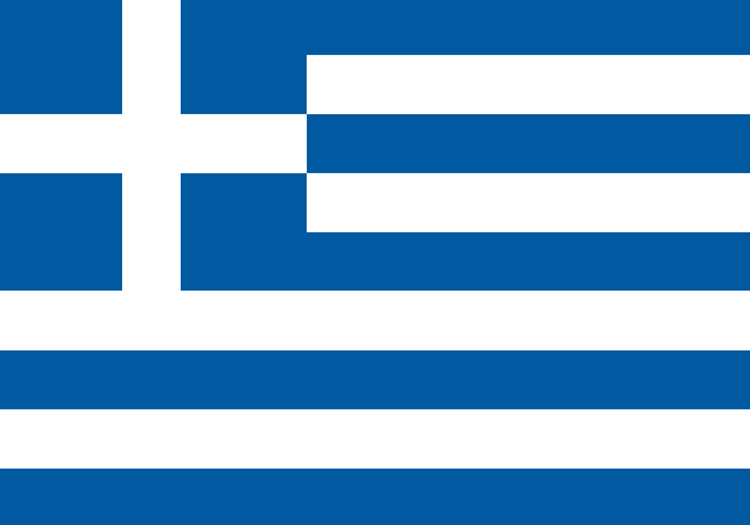 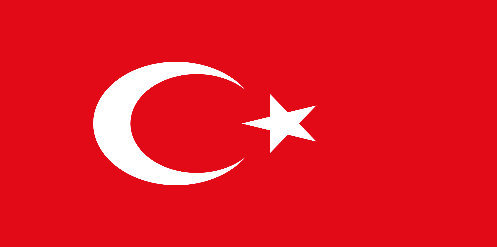 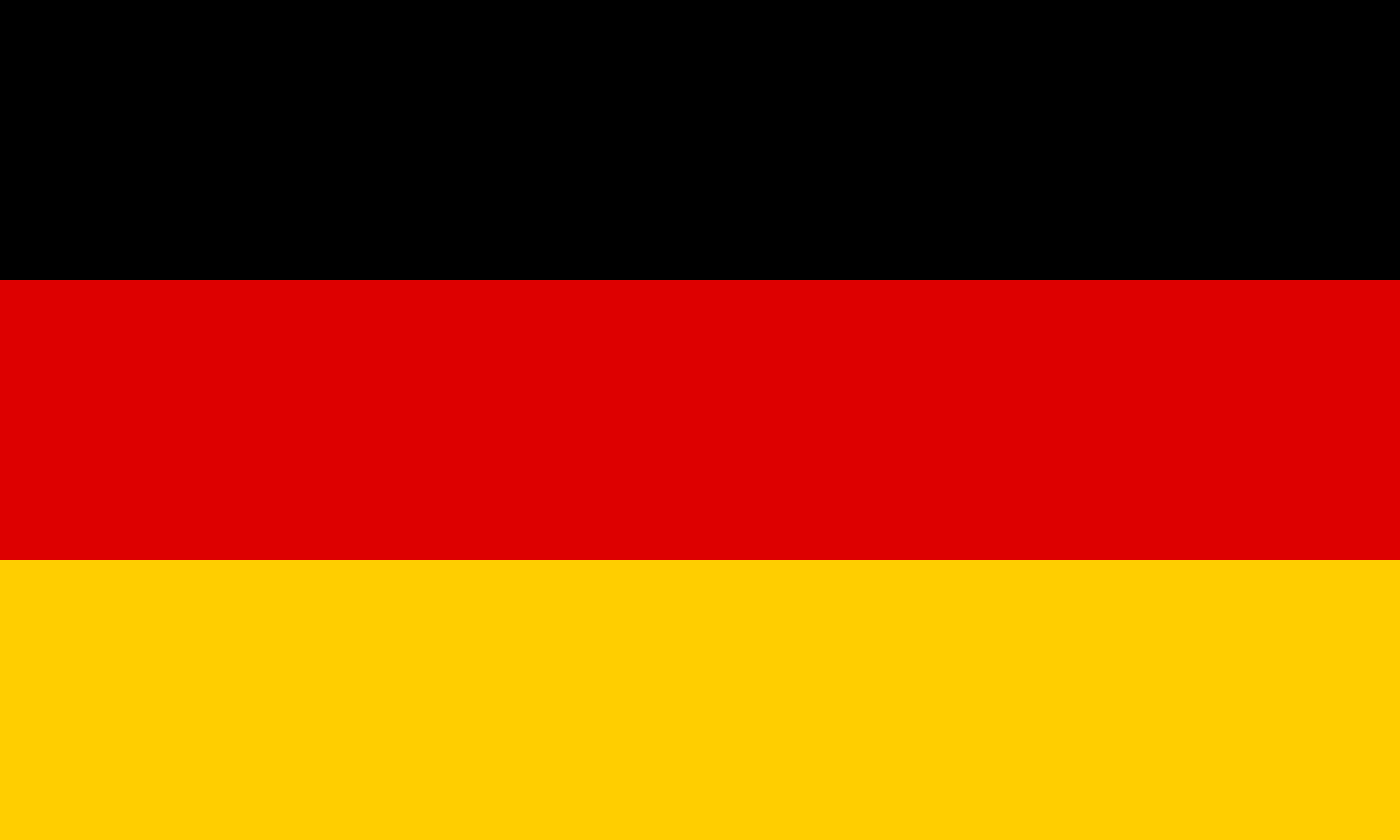 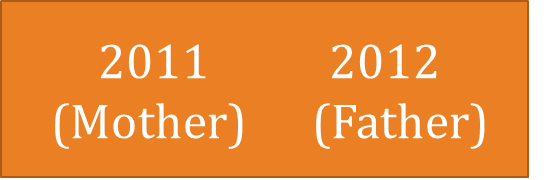 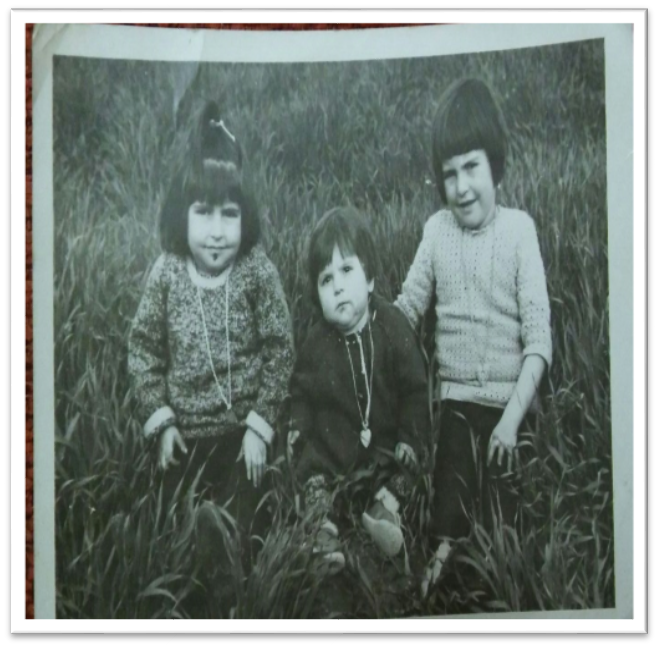 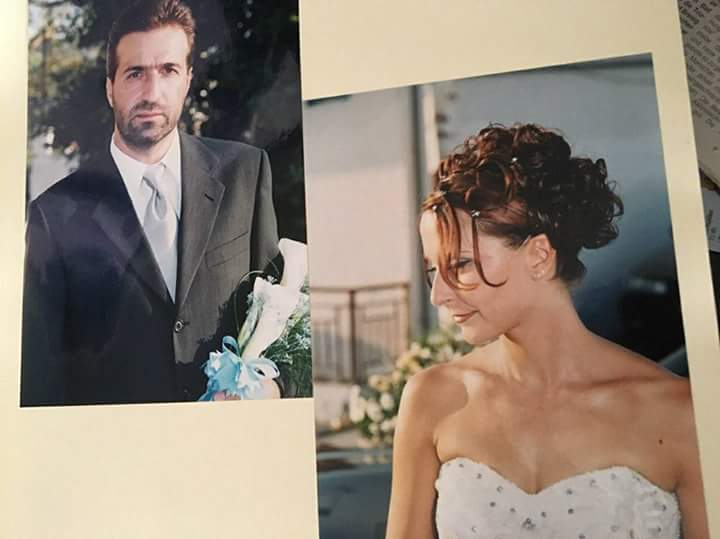 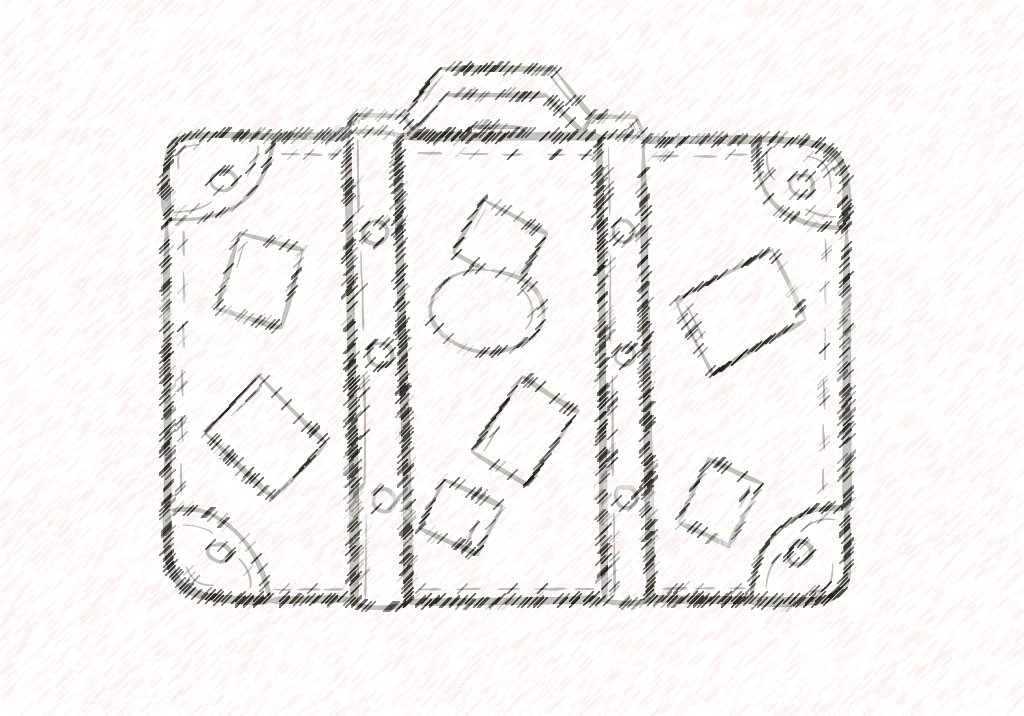 Why our parents had to move?
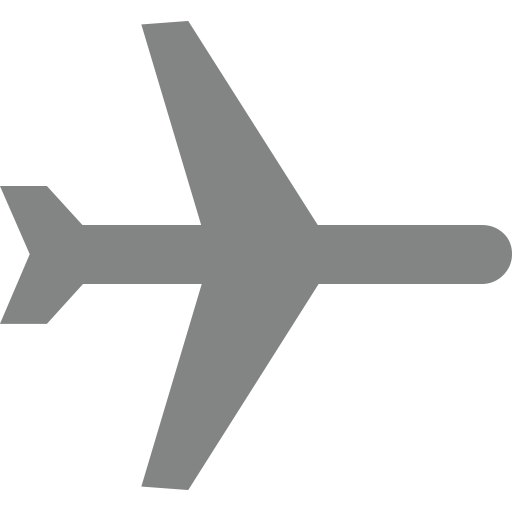 Main action: Work
Better possibilities for education
Political situations
Bad life-conditions in their homecountry
Bad or none Social support from their homeland
What kind of feelings/fears did they have before their trip ?
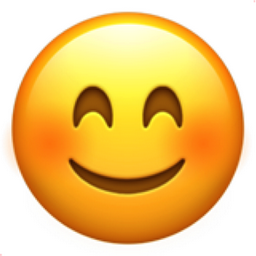 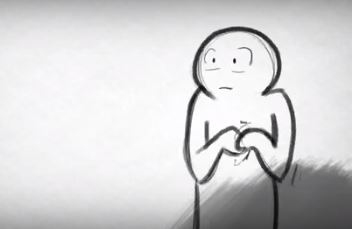 What kind of difficulties did they face?
Cultural difficulties
New way of life Customs
New language
Hide their sense of shame  not being able to be themselves
Food
Before and after , what‘s changed ?
What are our parents craving?
Warm-hearted humans ( from their homecountry)
The typical scent of home
The climate
Feeling free showing their beliefs
Ease of mind
The food and the beach
Family time
What are they missing?
Warm-hearted humans ( from their homecountry)
The typical scent of home
The climate
Feeling free showing their beliefs
Ease of mind
The food and the beach
Family time
Immigration to Germany 1950 - 2015
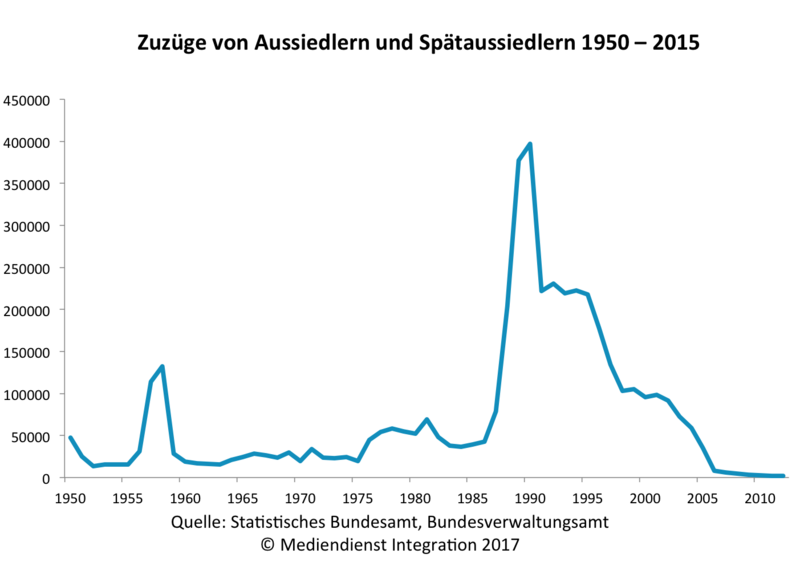